Материально техническое обеспечение.Парциальная программа «Экознайка»в группе № 10 «Малышок».
Воспитатели:
          Баранова Надежда Юрьевна
Кривошапкина Наталья Ивановна
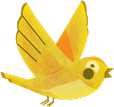 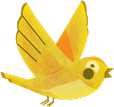 Экологическая ситуация: Местонахождение дошкольного учреждения, характеризуется благоприятной экологической обстановкой. В непосредственной близости нет промышленных предприятий. Мы живем в умеренно увлажненной зоне с умеренно – континентальным климатом.
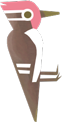 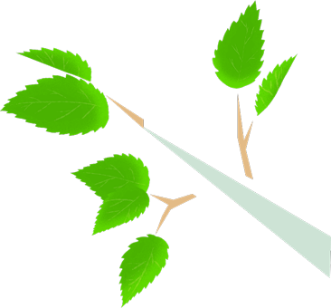 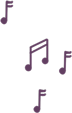 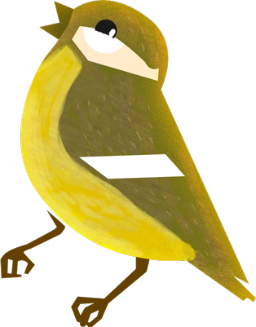 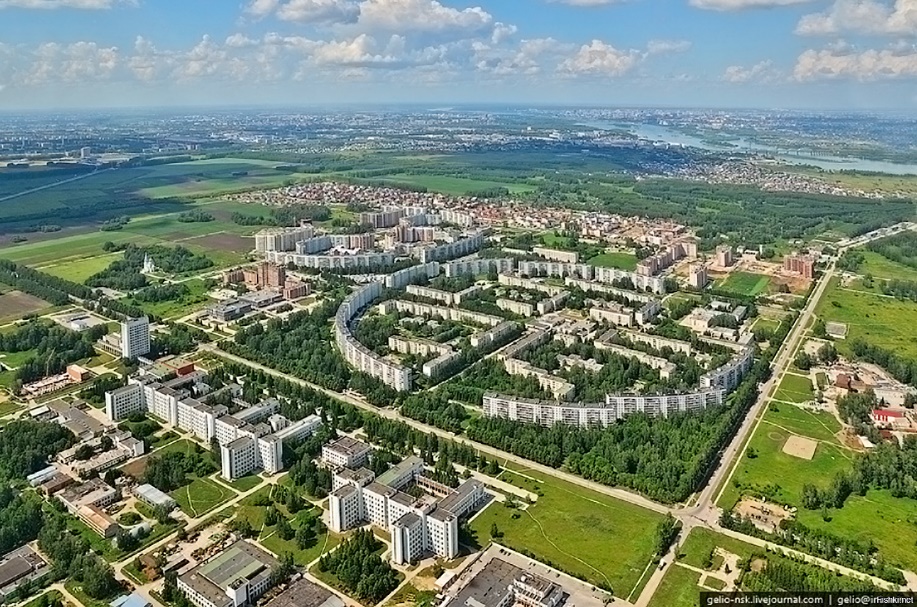 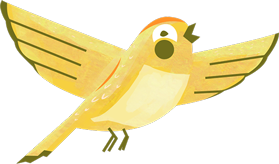 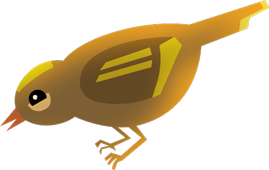 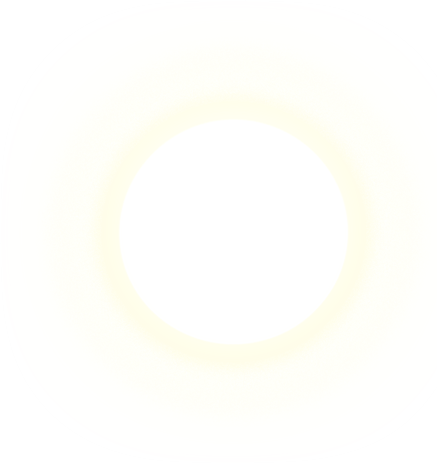 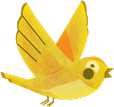 Зелёные массивы: МБДОУ детский сад «Теремок» расположен  в  жилом  секторе  поселка,  в  ближайшем  окружении  находятся  районная больница,   детская  поликлиника,  аптеки,  магазины, школы,  подъездные  дороги  к  жилым  домам  и  к детскому  саду.  По  периметру  ограждения  детского  учреждения  с  наружной    стороны  проходит  санитарная  зона  в виде  зелёного  газона,  и  полоса  хвойных  и  лиственных  деревьев  с  внутренней  стороны.
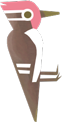 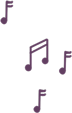 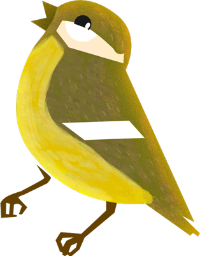 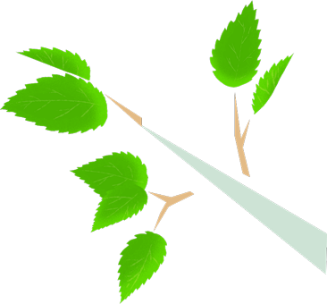 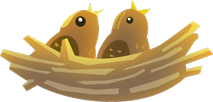 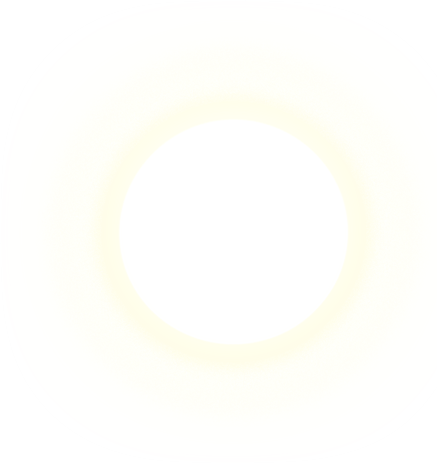 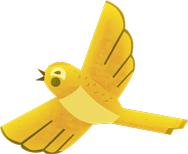 Характеристика территории прогулочного участка:Территория участка ровная, песочница на участке с крышей и закрывается. Затененность участка в пределах нормы, что в летней период создаёт благоприятный микроклимат для прогулок. На территории площадки имеется беседка где можно укрыться от непогоды, горка для зимних катаний. Паровозик с вагончиками, дети его обожают. Домик уединения. Цветочная клумба.
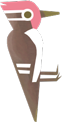 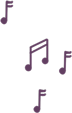 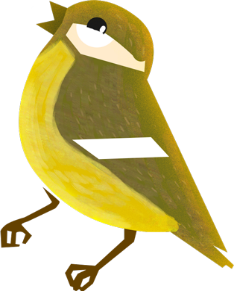 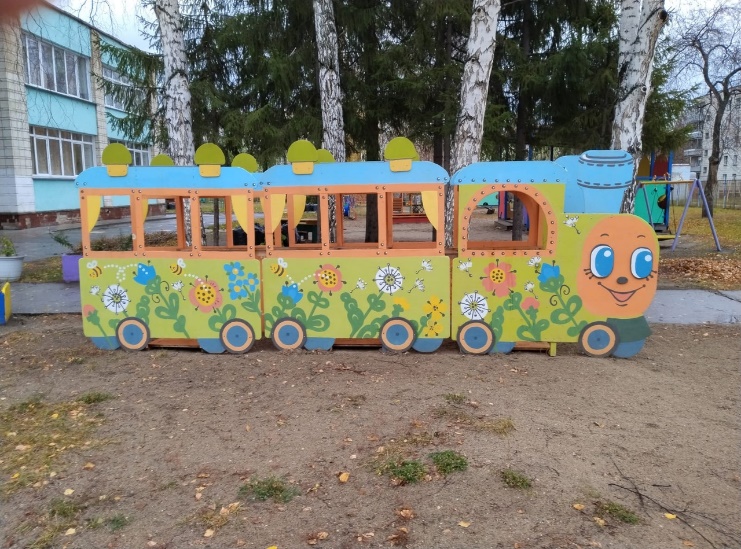 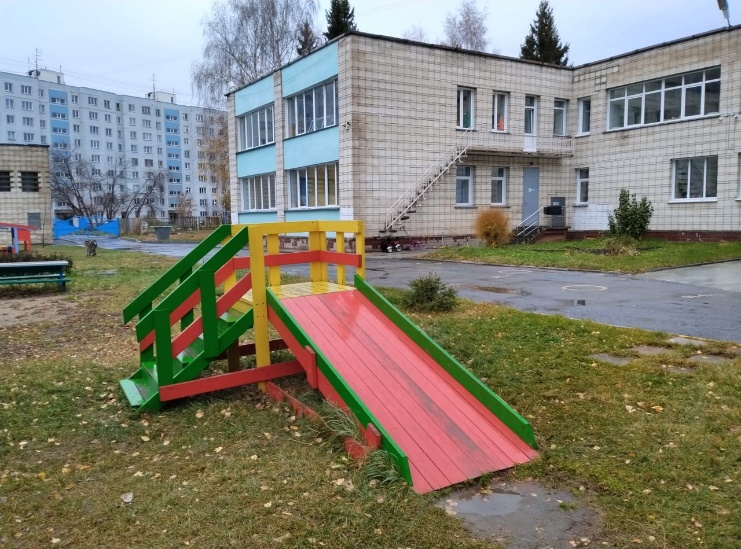 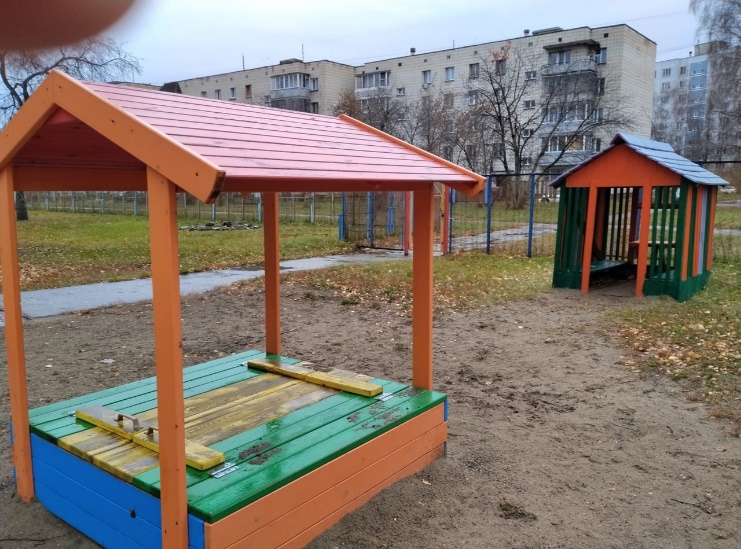 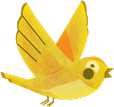 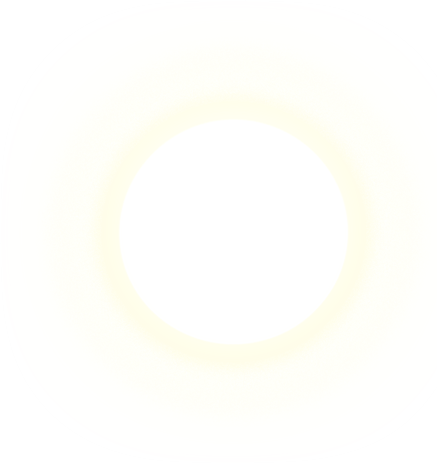 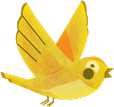 Растительный мир:Схема  посадок  видового  состава  деревьев,  кустарников,  цветов  на  территории   участка  детского   сада  выполнена  с  учётом  программных  требований  по  экологическому  воспитанию  детей.  Присутствие  на  участке  различных  жизненных  форм  растений  даёт  воспитателям  возможность   проводить  на  открытом  воздухе  разнообразные  экологические занятия. Видовой  состав  деревьев:  берёза  бородавчатая, рябина  обыкновенная, ель.   Кустарники: сирень  обыкновенная.Культурные  травянистые  растения  присутствуют  в  оформлении  клумб, газонов. На территории детского сада есть мини огород , где дети и воспитатель выращивают овощи. Почва: На территории участка преобладает натуральныйгрунт - песок, очень плотный. Привозится речной песок для песочниц.
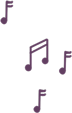 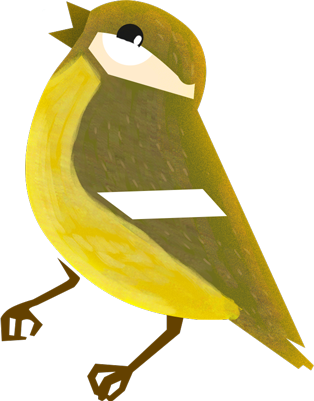 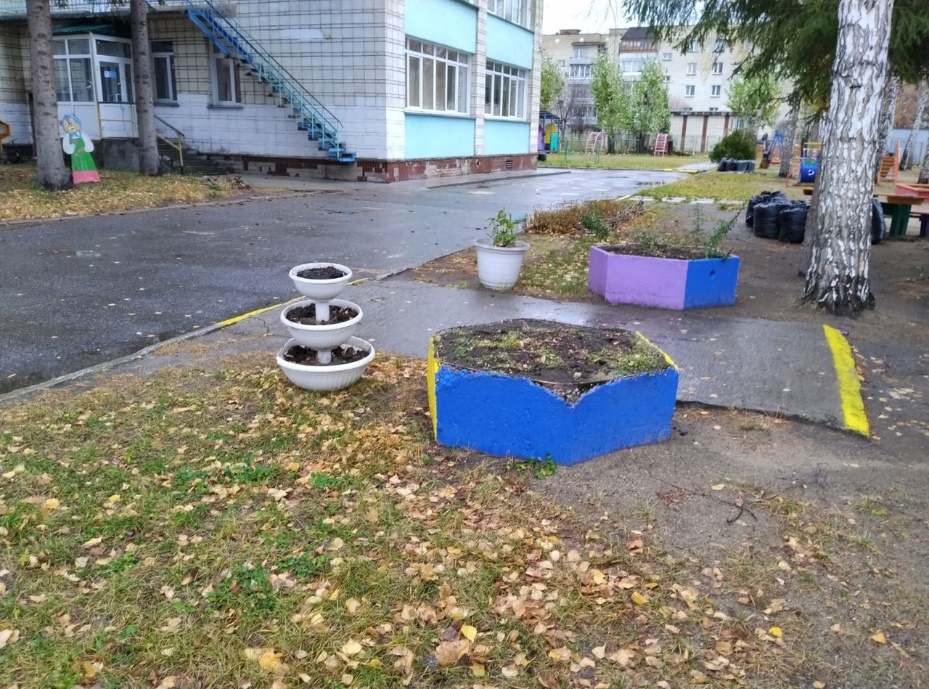 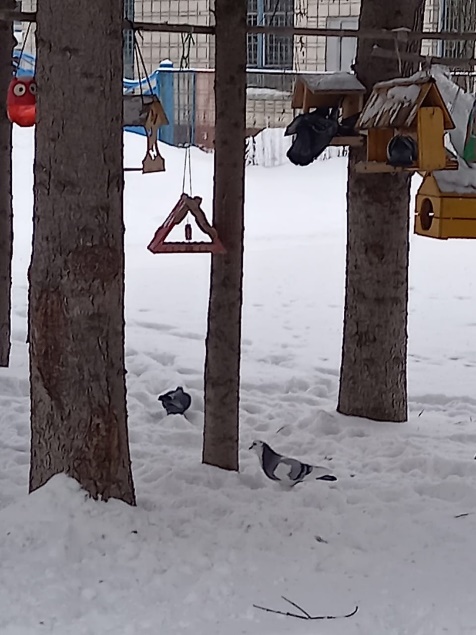 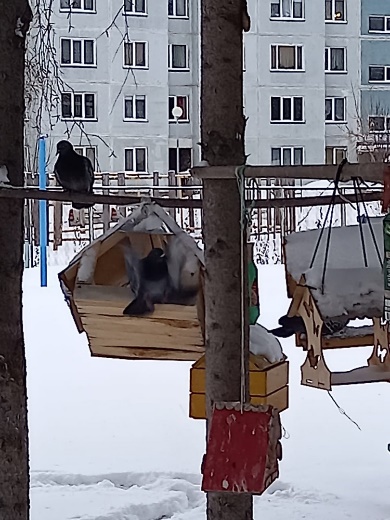 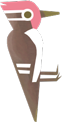 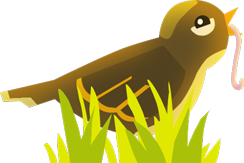 Характеристика здания и помещения:В природном уголке растут комнатные растения: традесканция, хлорофитум.В группе существует уголок природы  с комнатными растениями в соответствии  с программными требованиями. Наиболее распространенные растения: хлорофитум, традесканция, герань, каланхоэ, сансевьерия  (щучий хвост). Знакомим детей с обитателями уголков природы, используя презентации «Наши друзья», «Как ухаживать за рыбками» и т.д. , а так же  игрушки (медведь, заяц, змея и др. ), находящиеся в «уголке леса». Создан действующий мини- огород  на окне.
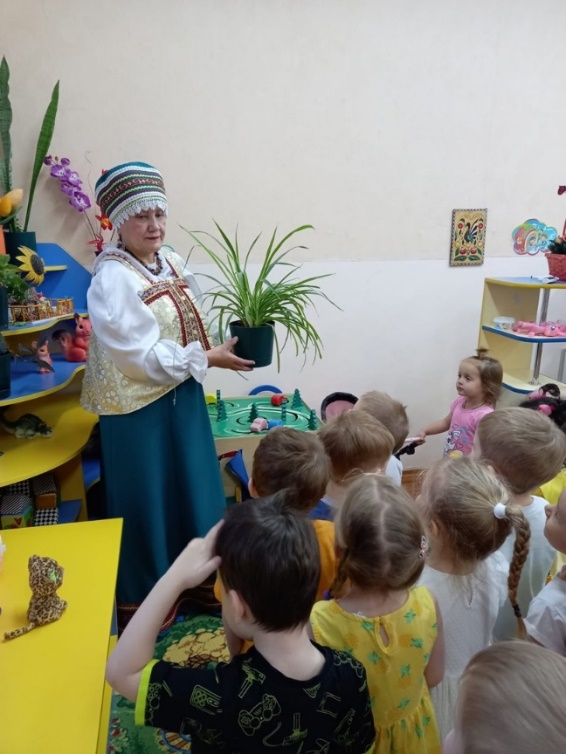 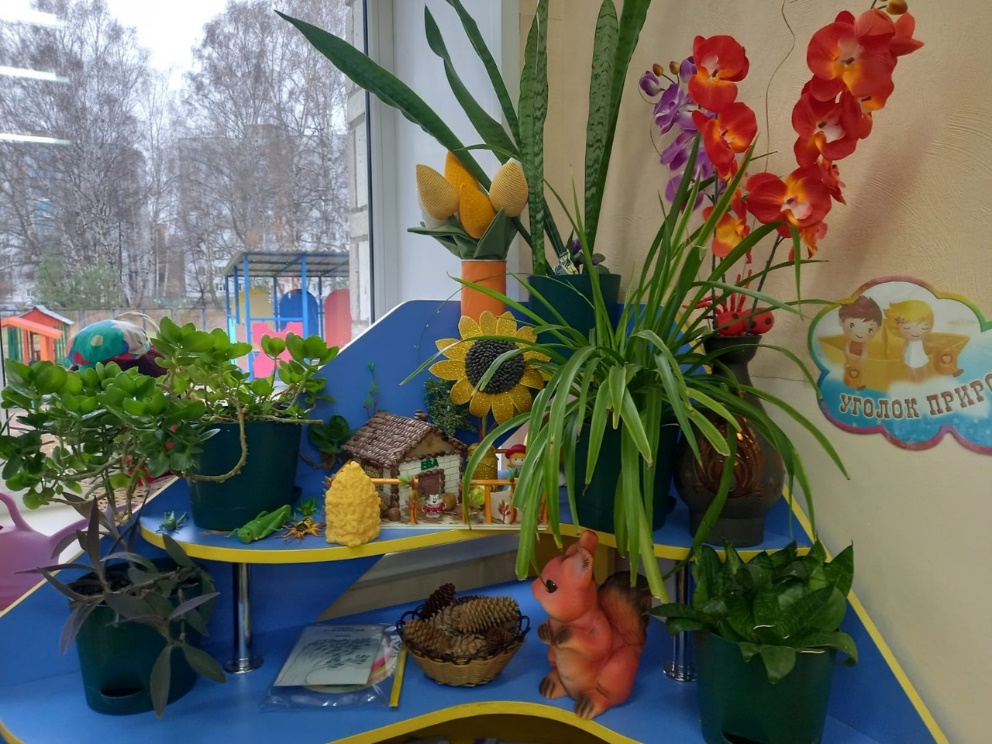 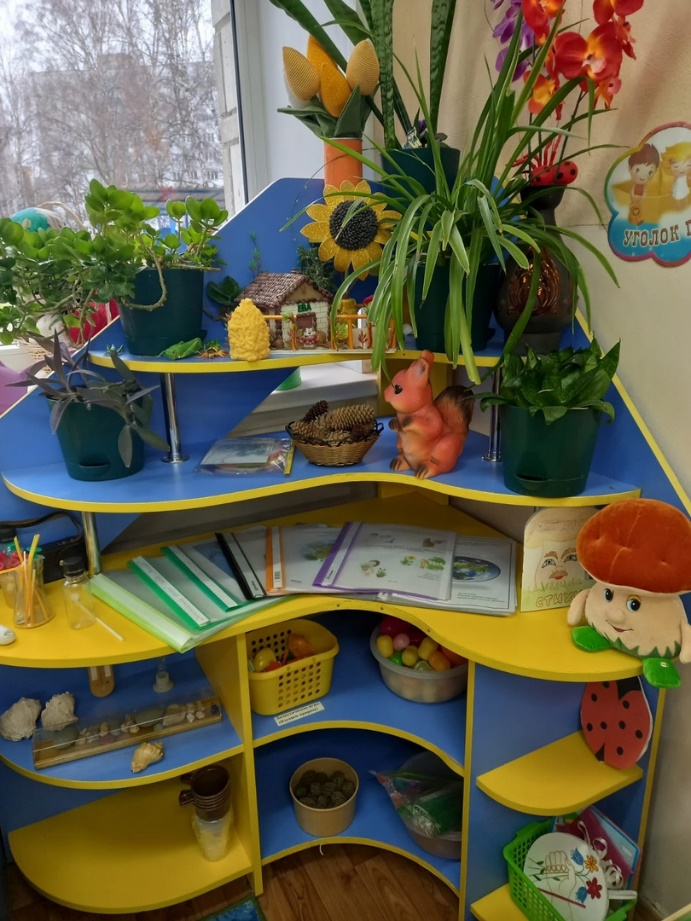 Оборудование и учебные материалы:Микроскоп, лупа, зеркало, термометр, бинокль, мыло, щетки, губки, одноразовые шприцы, колбы, пищевые красители, ножницы, терка, дерево, металл, мел, магнит, пластмасса.Емкости: пластиковые бутылки, стаканы и кружки одноразовые, воронка, лопатки, формочки.Материалы: природные (шишки, семена, ракушки, спилы деревьев; бросовые (пробки, палочки, трубочки).Неструктурированные материалы: песок, вода, опилки, пенопласт.
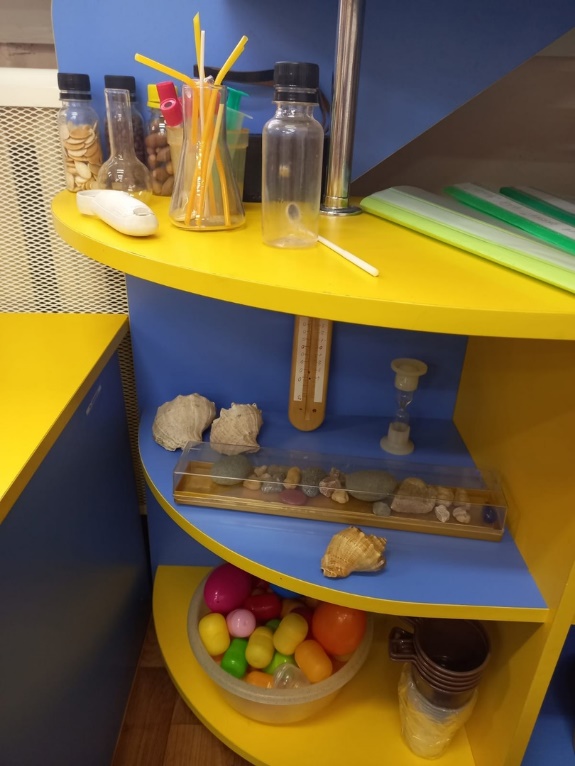 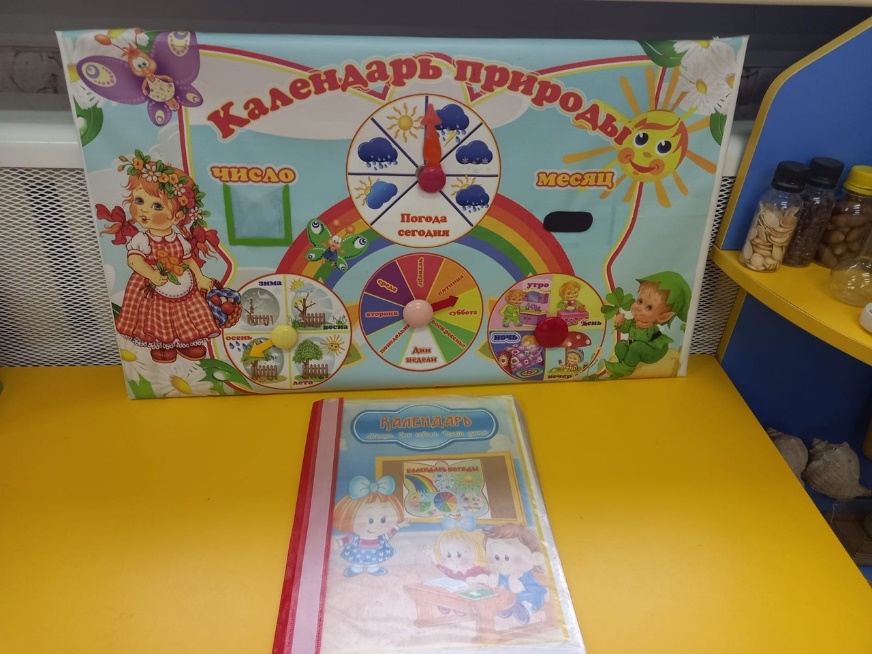 Дидактические материалы:Наглядный материал по темам: «Времена года», «Овощи», «Фрукты», «Огород», «Зима. Зимующие птицы», «Птицы», «Дикие животные», «Домашние животные», «Деревья», «Грибы», «Насекомые», Ягоды», «Цветы», «Рыбы», «Гербарий».
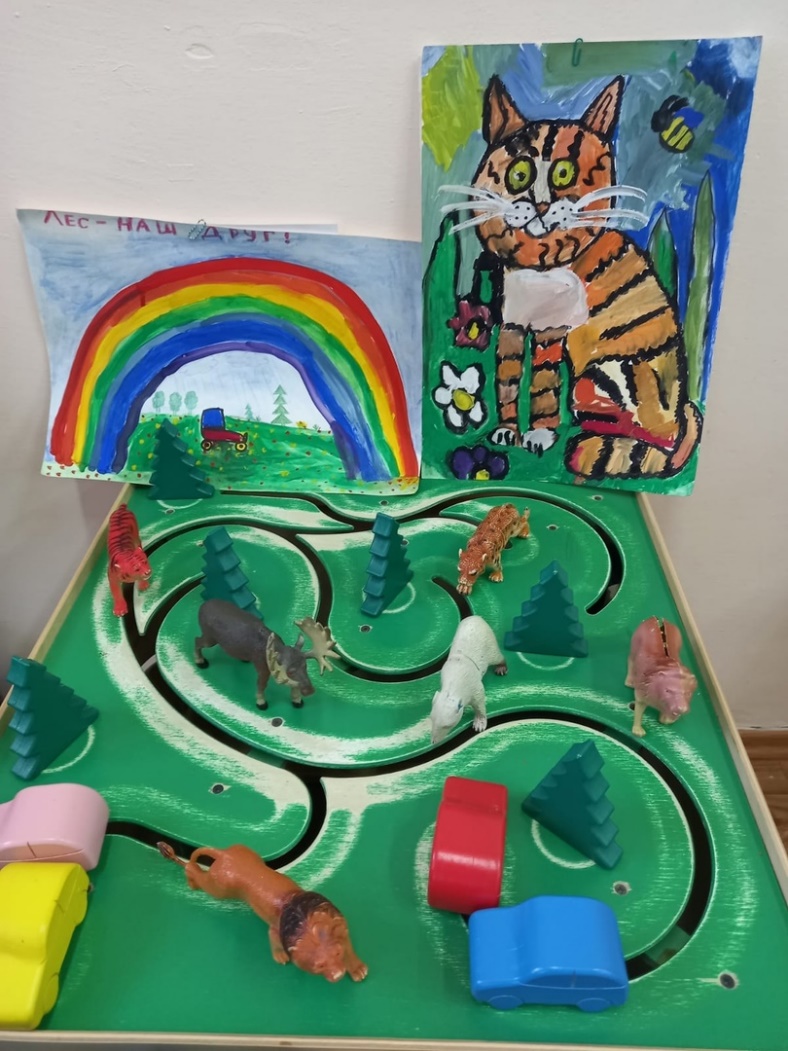 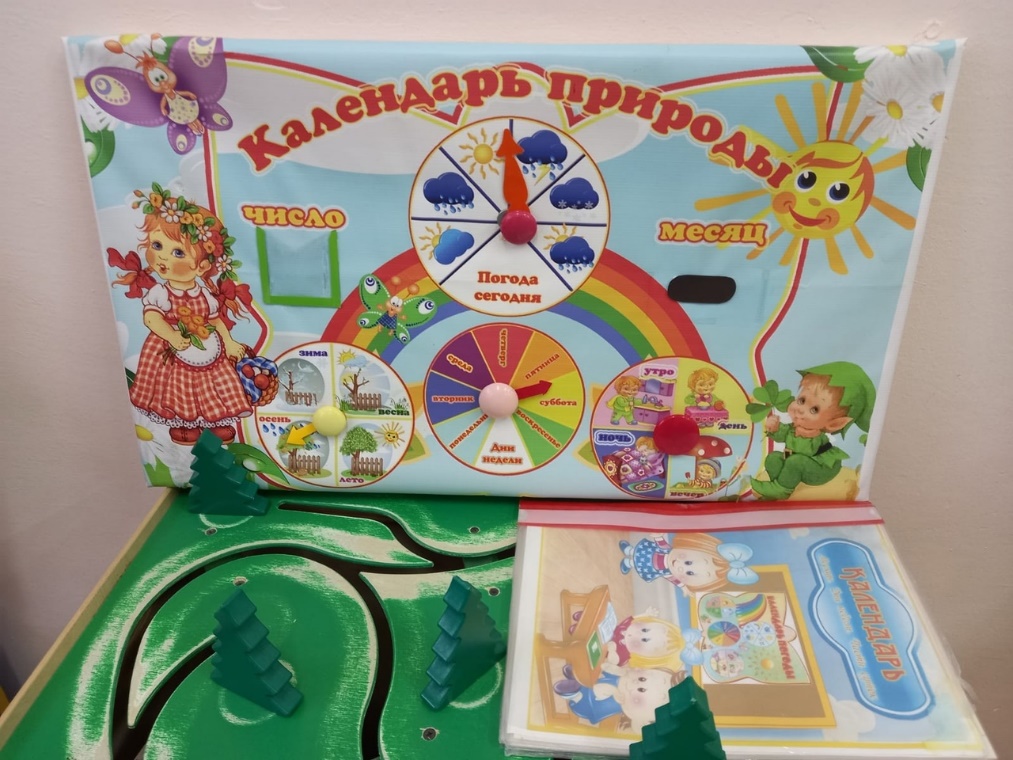 Картотека: Познавательные книги, детские энциклопедии о растениях и животных. Раскраски с изображением животных и растений. Красная книга «Растения в красной книге нашего края».
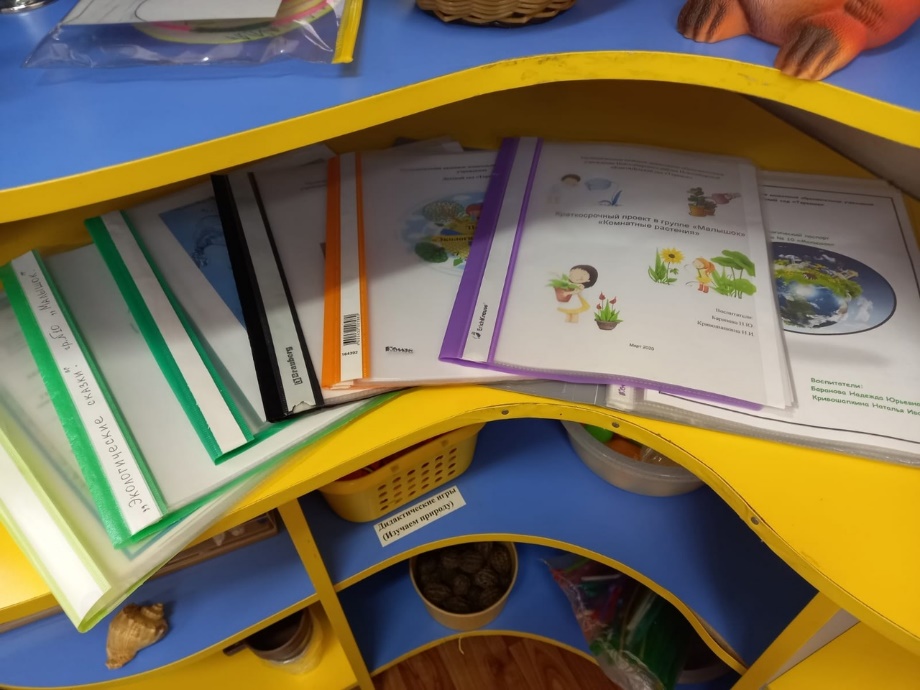 Экологические игры:Картотека дидактических игр по экологии. «Лекарственные растения», «Кто где живет?», «Чей лист?», «Загадки о животных», «Собери картинку», «Времена года», «Разрезные картинки  домашних животных».В течение года в группе проходят занятия по экологии с детьми.
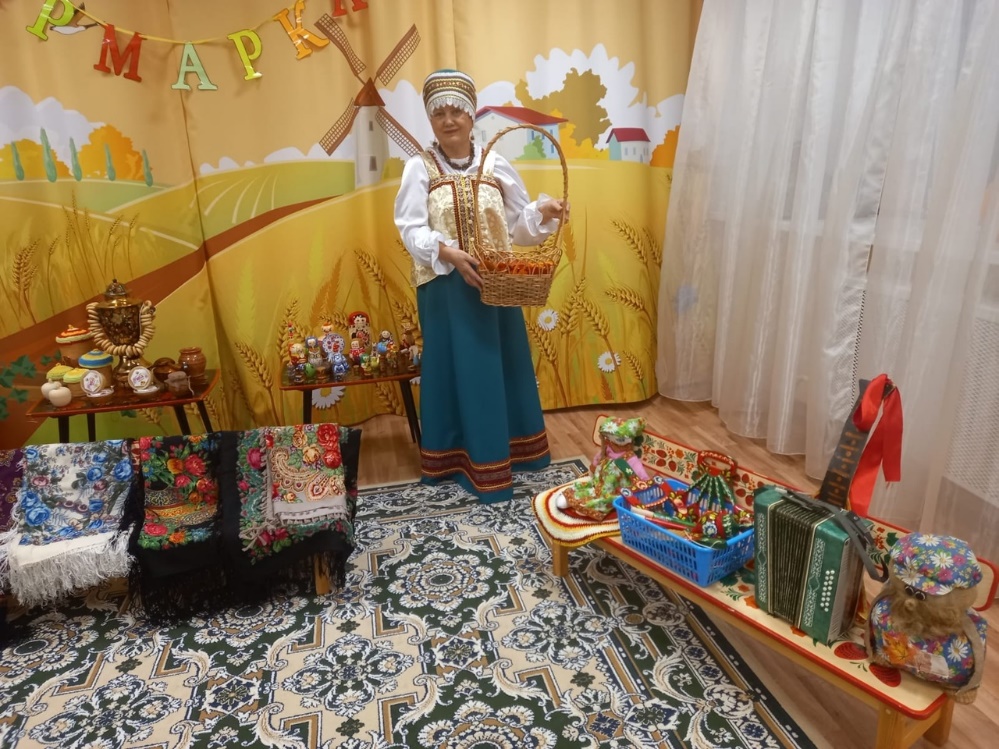 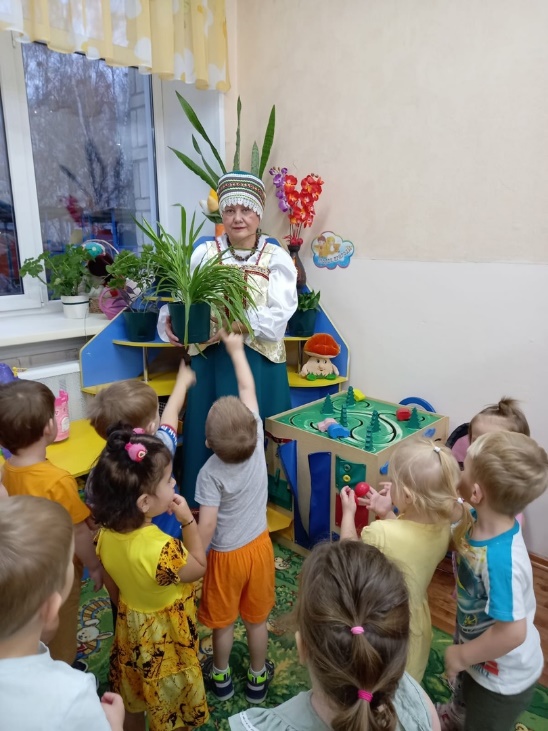 Программы и методики:В работе используется следующие программы: «Основная образовательная программа дошкольного образования».Адаптированная основная образовательная программа работы в группах компенсирующей направленности для детей с тяжелыми нарушениями речи (ОНР) с 3 до 7 лет (на основе программы Н.В. Нищевой)Парциальная программа «Экознайка».
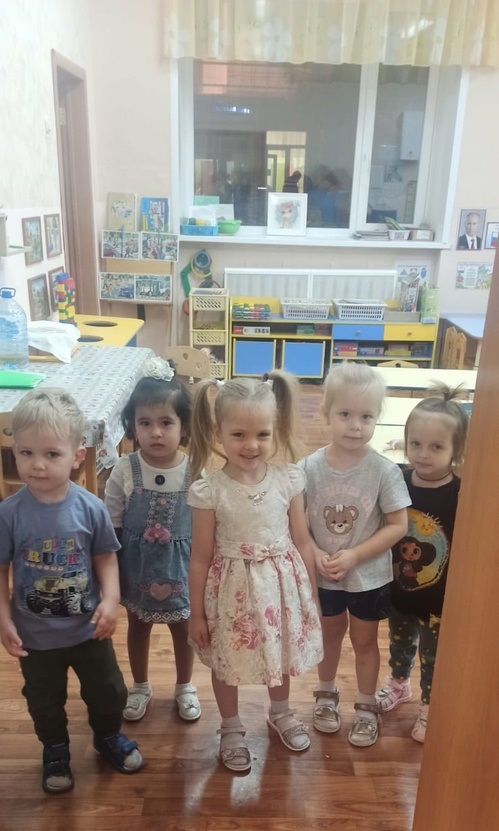 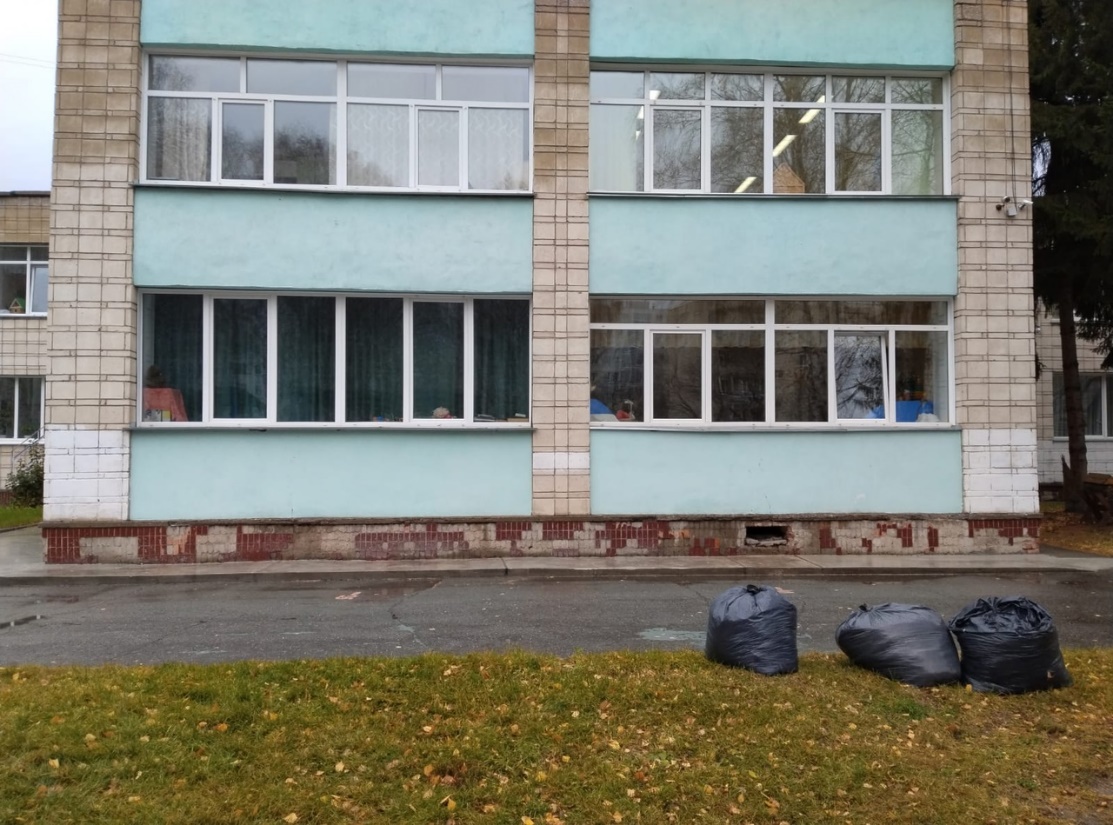 Выводы и рекомендации:Территория группы ухожена. Растительный покров на территории недостаточно разнообразен, но может неплохо использоваться в целях экологического образования. При подборевидов для озеленения следует соблюдать требования СанПиНа, не производить посадку деревьев и кустарников с ядовитыми плодами, а также колючих  кустарников. Рекомендуется расширить видовой состав культурных растений, продолжать уход за цветником.
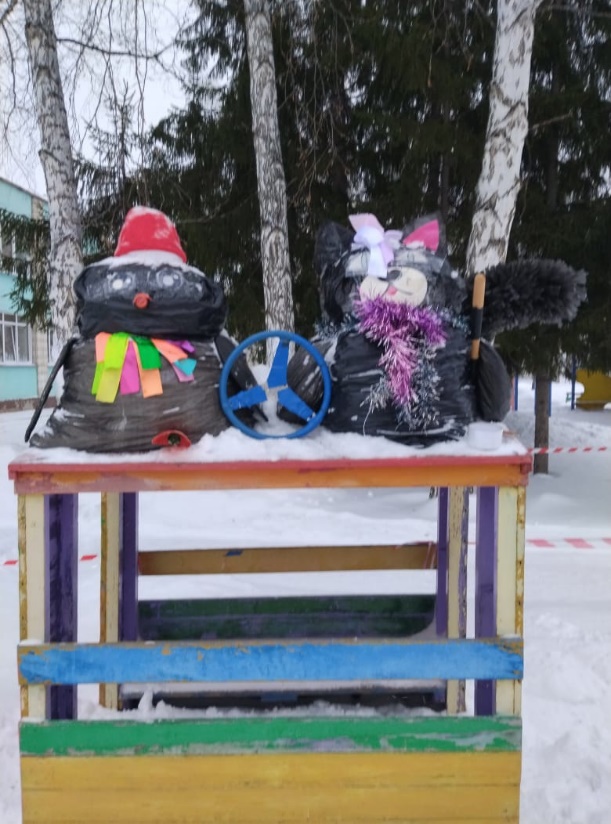 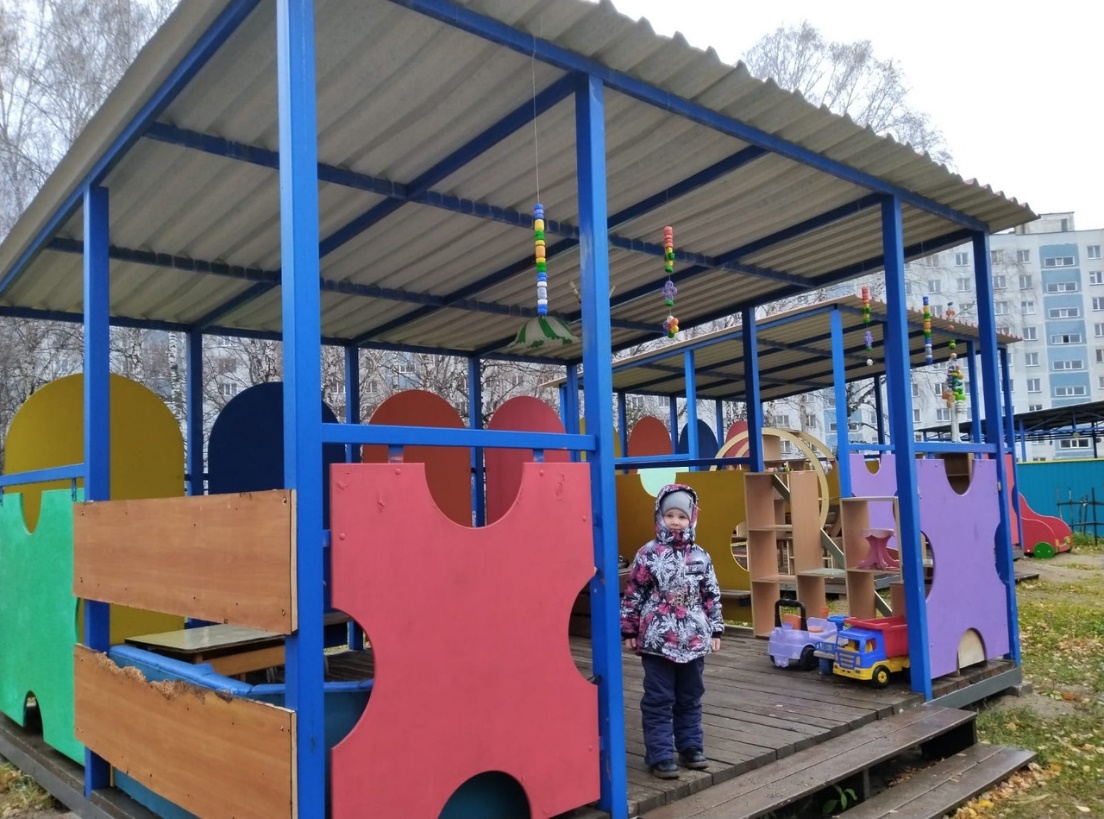 Спасибо за внимание!
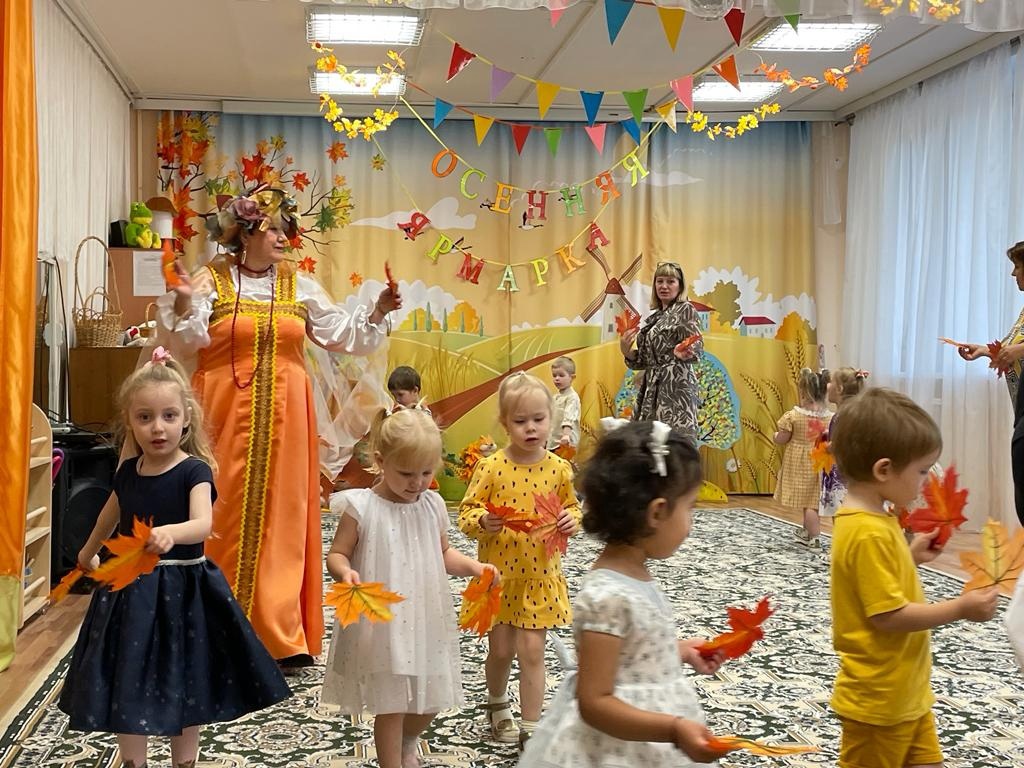